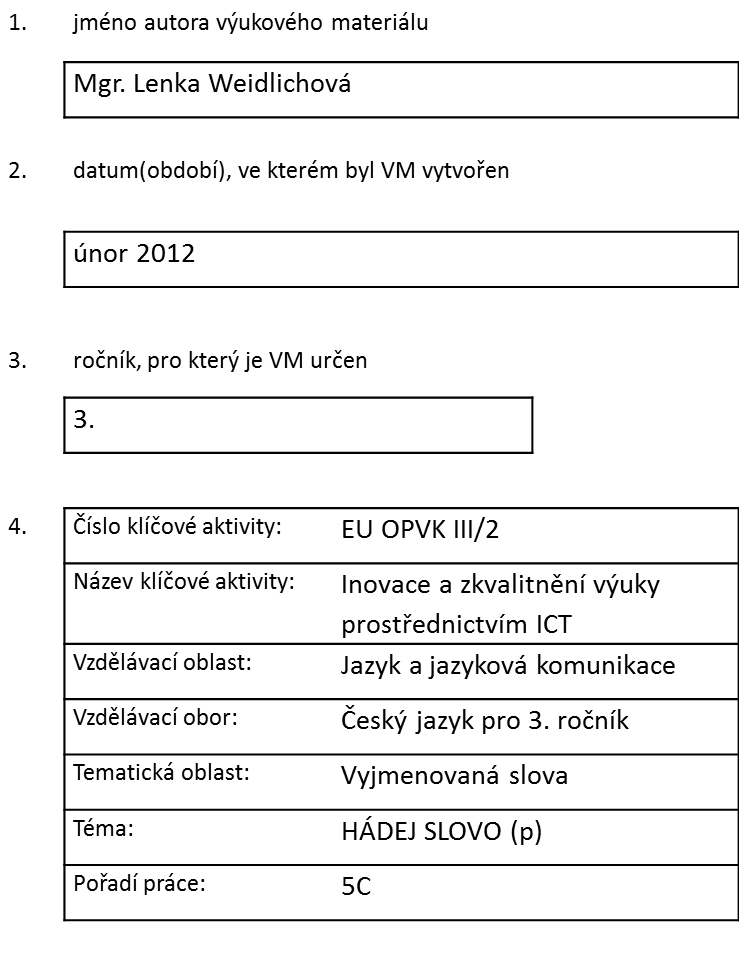 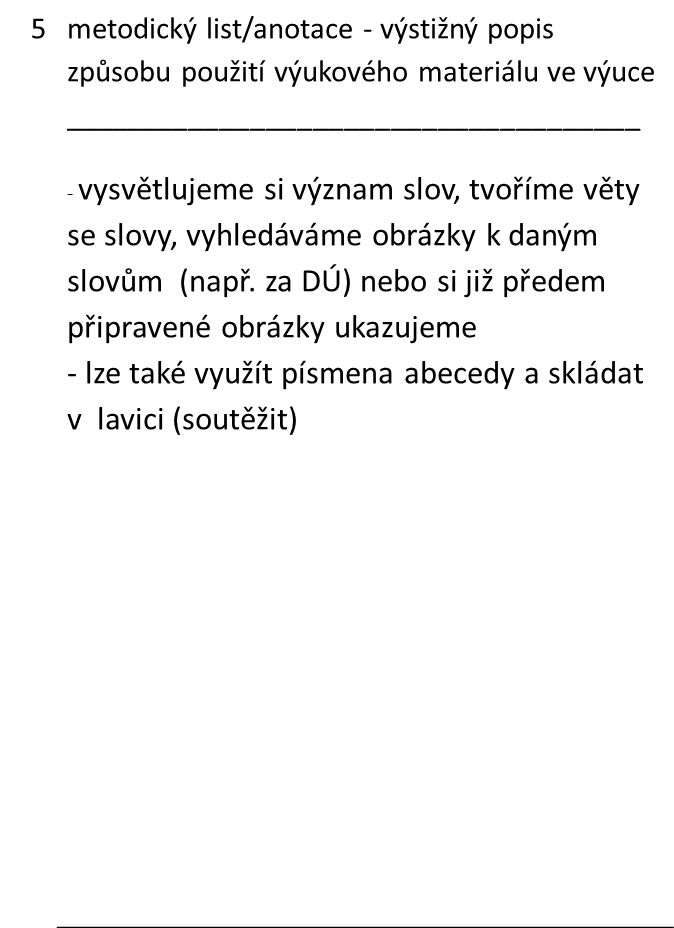 jméno obce, pochází z nářečného ,,chrapat‘‘ (tlouci, bouchat)
podle pověsti se zde narodil král Ječmínek
O
Y
O
Y
O
Ě
Y
P
CH
R
O
N
Ě
město se nachází ve Středočeském kraji v okrese Benešov
dominantou města je Loretánská kaple
1 607 obyvatel
Y
Y
E
Y
E
Y
P
Y
Š
E
L
Y
beznohá ještěrka
v ČR ohrožený druh
dorůstá délky 30 cm a má zakrslé zadní končetiny
E
E
Ý
S
E
Ý
S
L
E
P
Ý
Š
savec z řádu letounů
křídla mají vyvinutá z předních končetin
živí se hmyzem, krví, malými savci jako je žába či ryba
E
E
O
Ý
E
O
Ý
E
O
Ý
R
E
T
O
N
P
Ý
R